Нижегородской губернии 300 лет
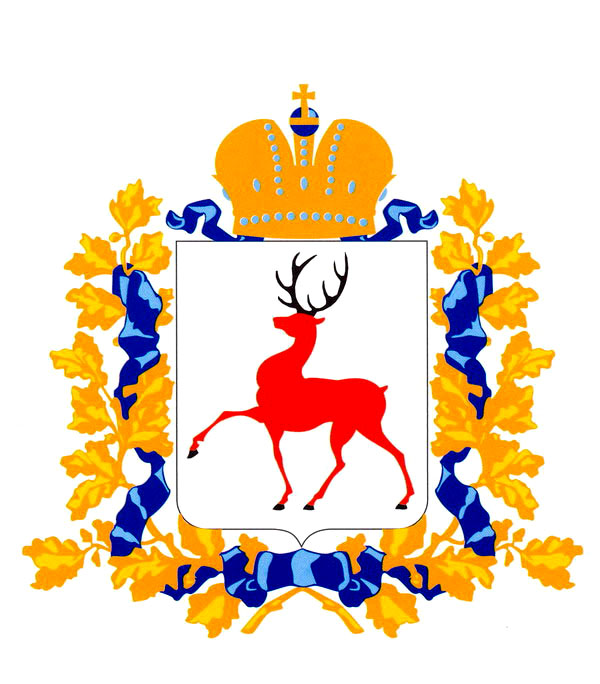 МБОУ СОШ №26
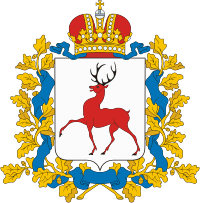 План
1. История Нижегородской губернии (1714 – 2014)
2. Население Нижегородской области.
3. Достопримечательности. 
4. Кустарные промыслы.
5. Символика губернии.
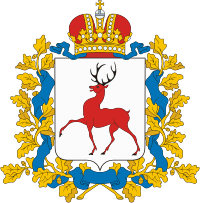 В середине XV века Нижний Новгород окончательно стал подконтролен Московскому государству. Прилегающие территории формируют Нижегородский уезд
К концу XVI века из населённых пунктов Нижегородского края формируются станы - совокупности владений разного характера (дворцовых, владельческих, монастырских) - Березопольский стан (Березовое Поле, Березополье), Закудемский стан и Стрелицкий стан (Стрелица)
К середине XVII века на территориях Нижегородского уезда сосредотачиваются самые крупные в Российском государстве владения феодалов (Морозовых,  Черкасских, Воротынских, Прозоровских
 В ходе губернской реформы 1708 года Петра I, Нижний Новгород был причислен к Казанской губернии.
История Нижегородской губернии (1714 – 2014)
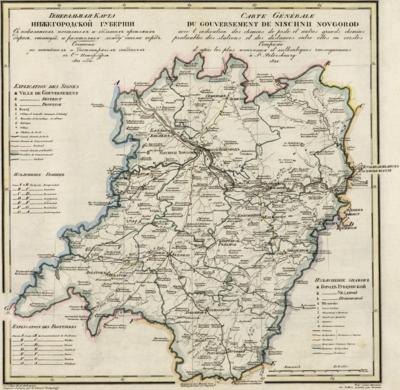 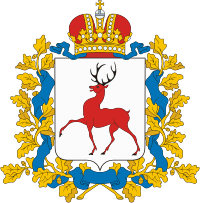 В января 1714 года северо-западная часть её территории была выделена в Нижегородскую губернию. 

«1714-го генваря в 26 день великий государь царь и великий князь Петр Алексеевич всея Великия и Малыя и Белыя Росии самодержец указал Нижегороцкой губернии быть особо, в ней городы: Нижней, Алатарь, Балахна, Муром, Арзамас, Гороховец, Юрьев Поволской, Курмыш, Василь, Ядрин. Губернатору быть Андрею Петрову сыну Измайлову, и о том к нему, Андрею, а для ведома х Казанскому губернатору, послать великого государя указы. А что в той Нижегородцкой губернии порознь по городам дворового числа и окладных и неокладных табельных и сверх табеля других прибылых доходов - о том в канцелярию Сената прислать известие.
Князь Яков Долгоруков. Граф Иван Мусин-Пушкин. Тихон Стрешнев. Михайла Самарин».
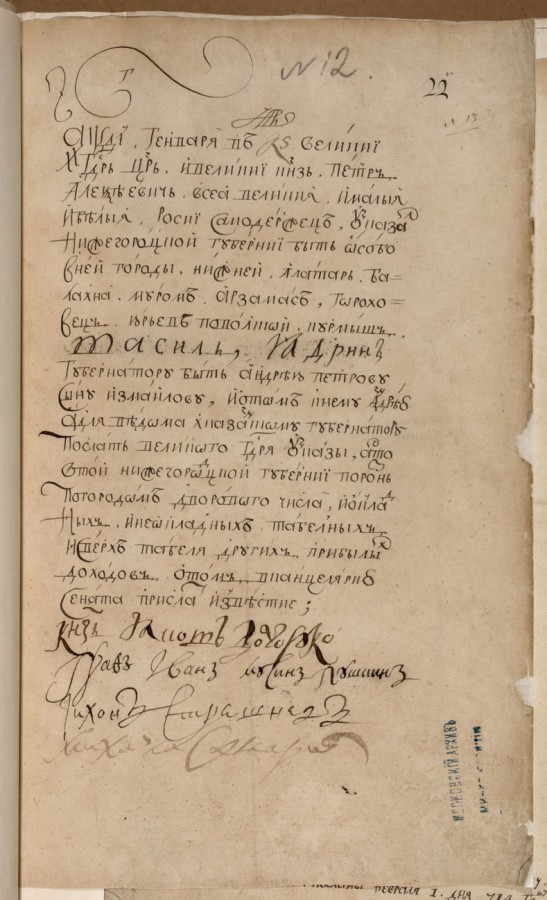 На 1796 год в состав губернии входили следующие уезды:
Ардатовский (уездный город — Ардатов),
Арзамасский (Арзамас)
Балахнинский (Балахна)
Васильсурский ( Васильсурск)
Горбатовский ( Горбатов)
Княгининский (Княгинино),
Лукояновский( Лукоянов),
Макарьевский ( Макарьев),
Нижегородский ( Нижний Новгород),
Семёновский ( Семёнов),
Сергачский( Сергач).

Площадь губернии составляла 53,5 тыс. км².
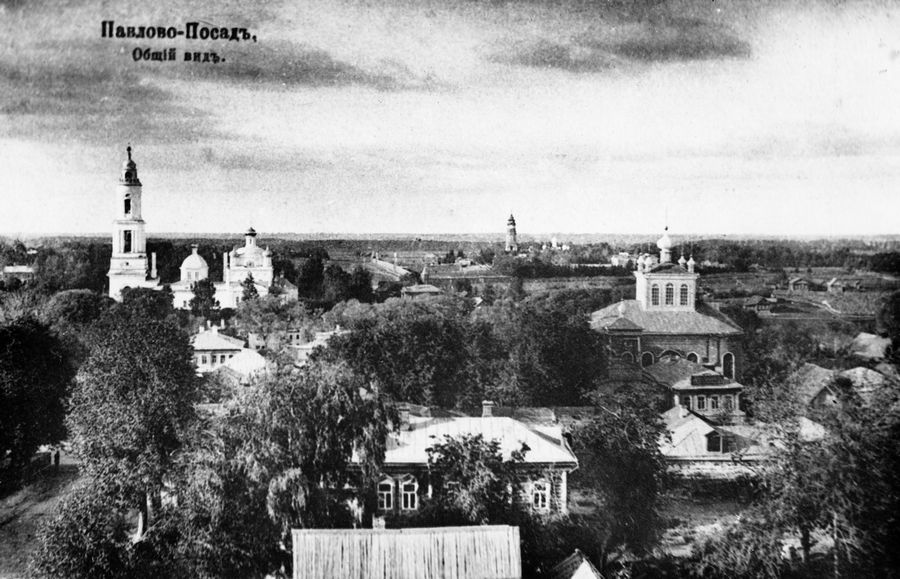 Павлово
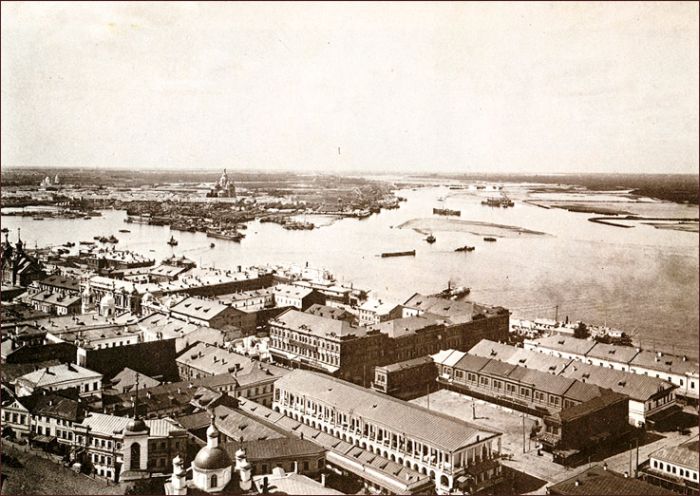 Н.Новгород
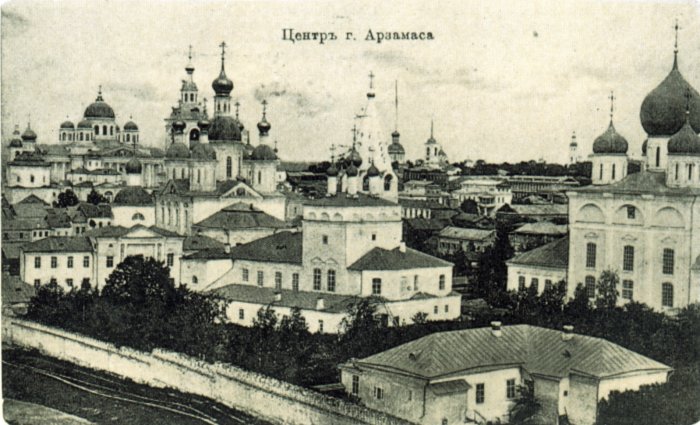 Арзамас
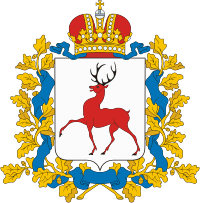 В связи с земской реформой с 1865 года в Нижегородской губернии был введён институт местного управления —земство.
После Октябрьской революции Нижегородская губерния вошла в состав образованной в 1918 году РСФСР
Нижегородская область в составе РСФСР была образована 14 января 1929 года. 15 июня того же года область была преобразована в Нижегородский край, в 1932 году переименованный в Горьковский край.
В 1936 году край был преобразован в Горьковскую область (из него вышли Марийская и Чувашская АССР).
При смене названия областного центра в 1990 году область была переименована в Нижегородскую область.
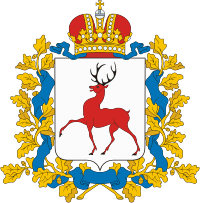 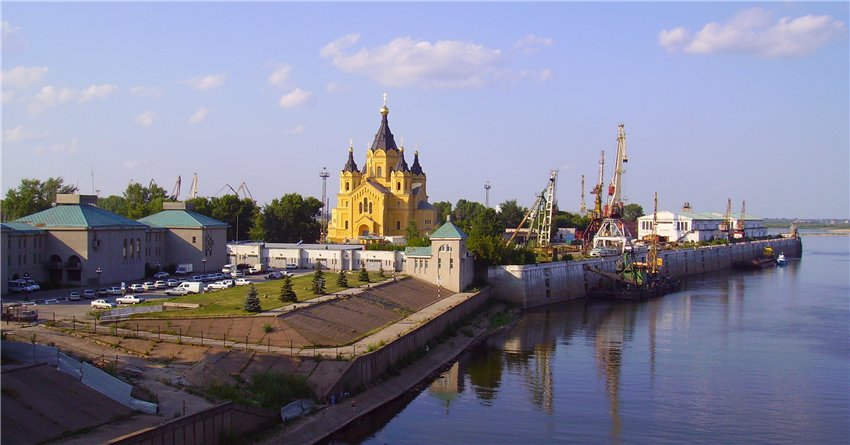 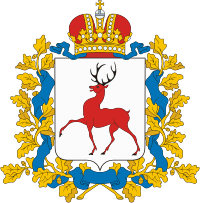 Население Нижегородской области
Численность населения области по данным Госкомстата России на 2012 год составляет  3 296 947 чел. Плотность населения — 43.03 чел./км2 (2012)
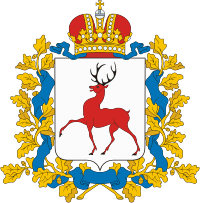 Национальный состав
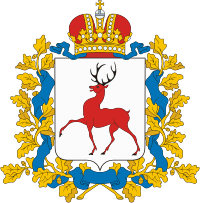 Достопримечательности
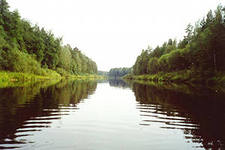 Керженский заповедник
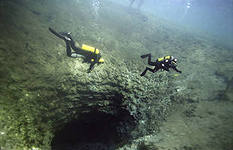 Вадское озеро
озеро Светлояр, в воды которого по преданию в первой половине 14 века погрузился Китеж град
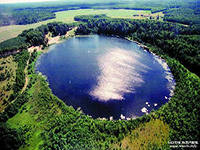 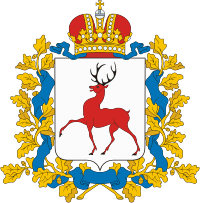 Достопримечательности
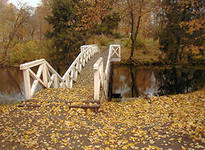 Болдино
Желтоводский Макариев монастырь
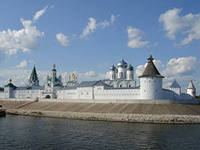 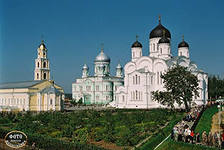 Дивеевский монастырь
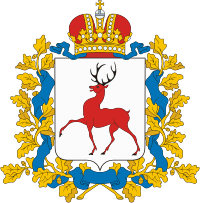 Достопримечательности
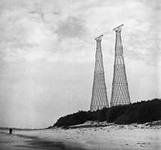 128-метровая стальная гиперболоидная ажурная башня
На территиории Выксунского металлургического завода находятся уникальные памятники промышленной архитектуры и технического искусства, построенные русским инженером Владимиром Григорьевичем Шуховым в конце XIX века
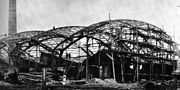 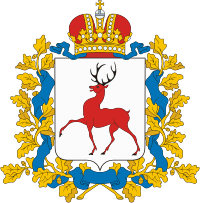 Достопримечательности
Городец - одно из древнейших русских поселений
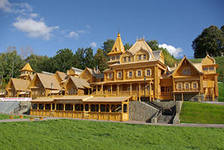 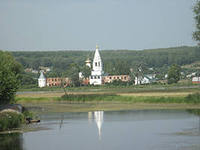 Свято-Троицкий Островоезерский женский монастырь. город Ворсма. В данный момент идут работы по его реконструкции
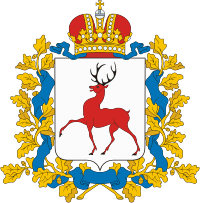 Кустарные промыслы
Нижегородская губерния была самой развитой в кустарно-промышленном отношении. Производство развивалось на всей территории губернии - в  Нижегородском, Арзамасском, Балахнинком, Васильском, Горбатовском, Макарьевском, Семёновском и других  уездах.
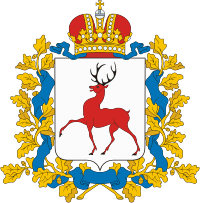 Производство Кошмы. Арзамас.
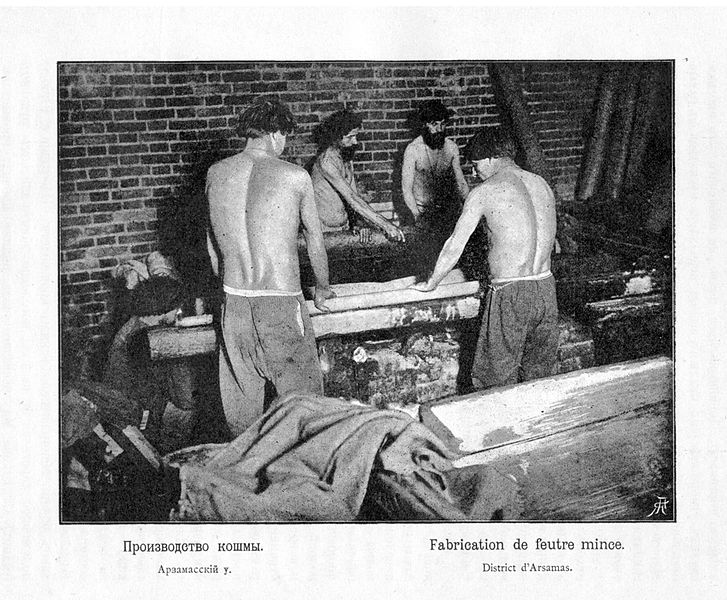 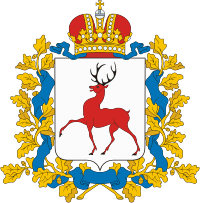 Ножевое производство. Павлово, Ворсма
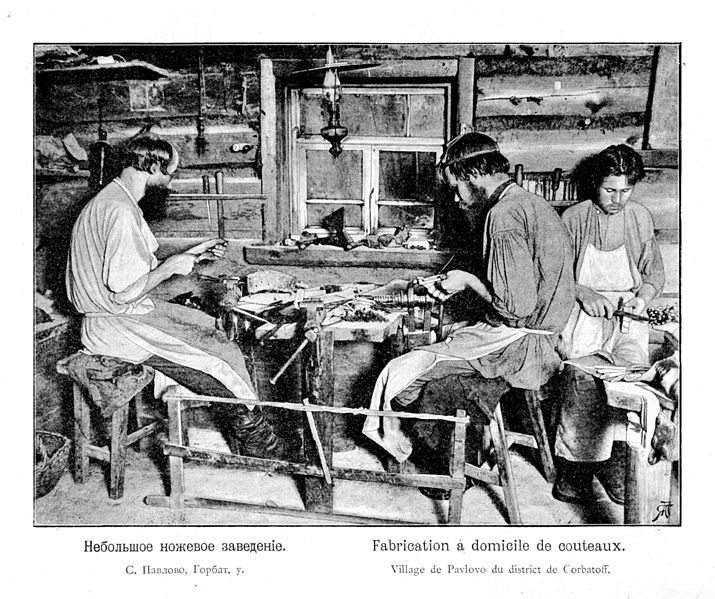 Выделка ложек. Семёновский уезд.
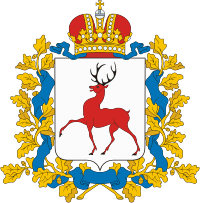 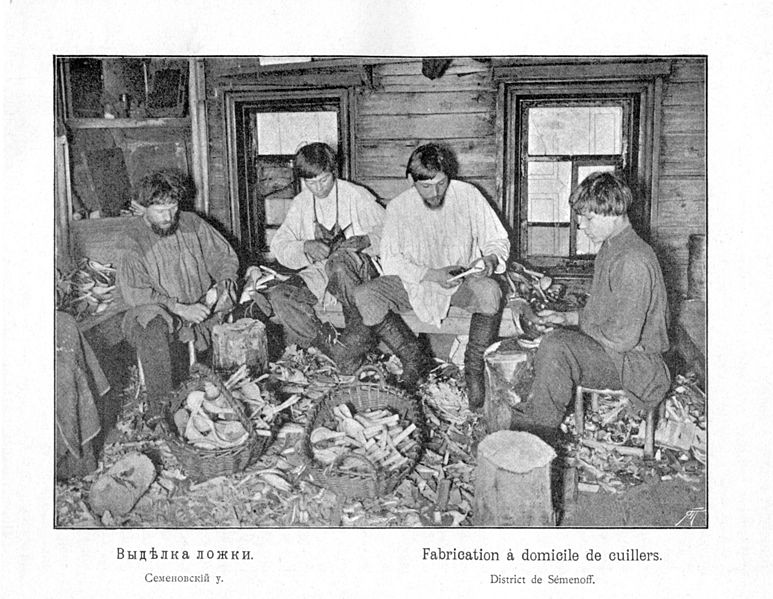 Якорная кузница. Бор.
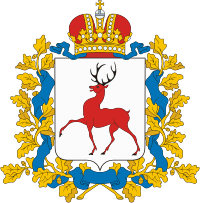 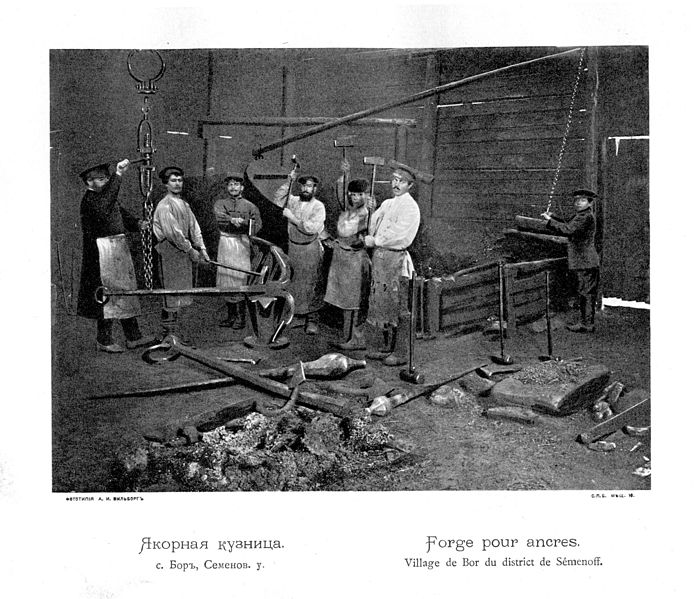 Кожевенное производство. Богородск.
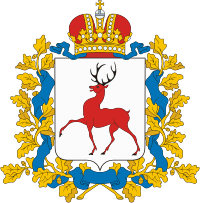 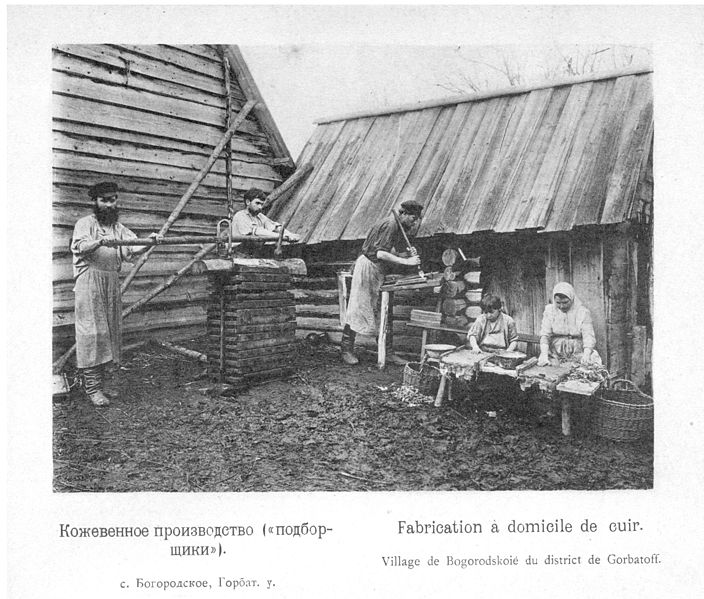 Смолокурение на Ветлуге.
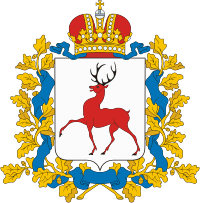 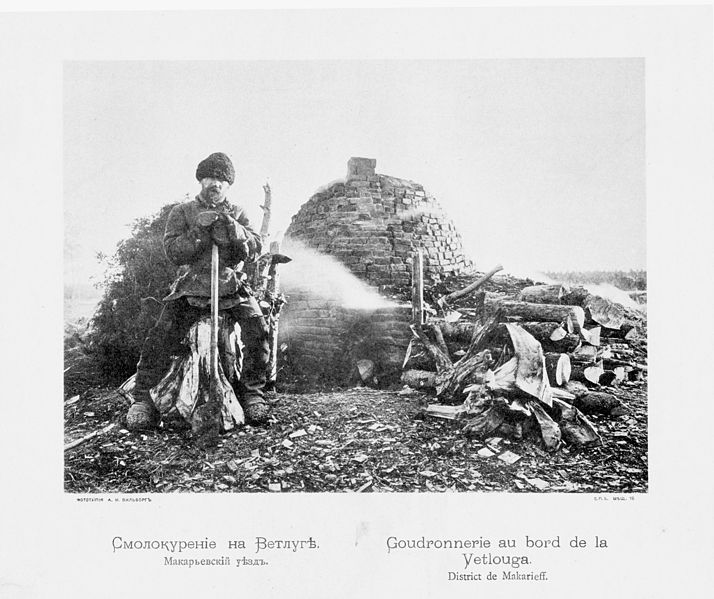 Символика Нижегородской губернии
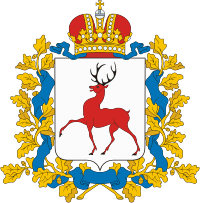 Статья 2. ЗАКОНа НИЖЕГОРОДСКОЙ ОБЛАСТИ О ГЕРБЕ НИЖЕГОРОДСКОЙ ОБЛАСТИ
(от 10 сентября 1996 г. N 42-З)
Герб области имеет в основе изображение исторического Герба Нижегородской губернии.Герб области представляет собой помещенное на геральдическом щите изображение идущего в серебряном поле червленого оленя, имеющего рога с шестью отростками и черные копыта; геральдический щит увенчан исторический российской короной и обрамлен золотыми дубовыми листьями, соединенными исторической андреевской лентой согласно прилагаемому оригиналу.
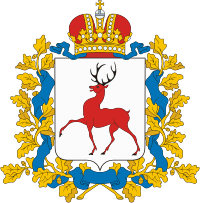 Что символизирует олень на гербе
Как полагают некоторые исследователи, в древности на территории современной Нижегородской области существовал культ оленя (по некоторым данным, лося). Вероятно, по этой причине изображение оленя (лося) появилось впервые на Большой печати Ивана Грозного, а впоследствии закрепилось в гербе (эмблеме) Нижегородской земли (оно присутствует в «Титулярнике» 1672 года).Олень в геральдике символизирует величие, мудрость, благородство и справедливость.Серебряное поле герба символизирует чистоту и совершенство.Червленый (красный) цвет - символ мужества и силы, энергии и красоты.Черный цвет - символ мудрости, благоразумия, смирения, скромности, честности, вечности бытия.
ГИМН НИЖЕГОРОДСКОЙ ОБЛАСТИ
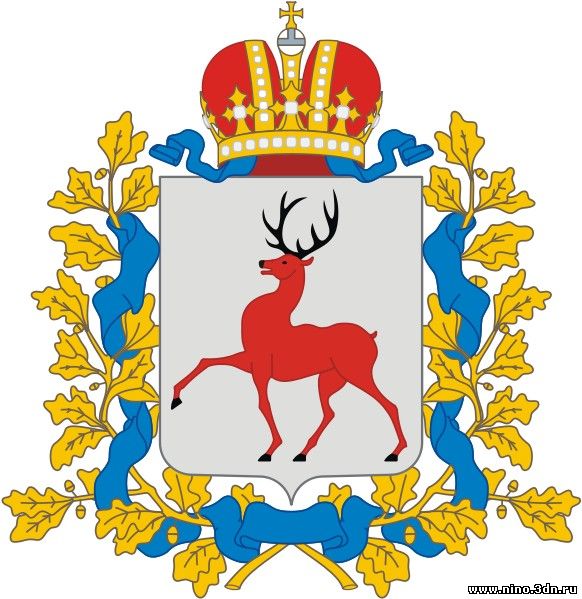 Описание:Гимн Нижегородской области - песня 
"Родные дали с Волгой и Окою" –
 слова В. Шамшурина, муз. Л. Сивухина.

Родные дали с Волгой и Окою И синь лесов, и шепот ковыля - Ты покоряешь силою такою, Нижегородская моя земля.
Видны зари широкие разливы С могучих башен древнего кремля, Твой Китеж град, твои преданья живы, Нижегородская моя земля.
В суровый час в колокола ты била, Одну судьбу с Отчизною деля, Ты для России Минина взрастила, Нижегородская моя земля.
Твоя душа - в размахе и задоре, И в серебристых крыльях корабля, И в хохломском затейливом узоре, Нижегородская моя земля.
Так процветай в красе своей и силе, Радушьем добрым сердце веселя, На благо всем, на славу всей России, Нижегородская моя земля.
Родные дали с Волгой и Окою И синь лесов, и шепот ковыля - Ты покоряешь силою такою, Нижегородская моя земля.

Видны зари широкие разливы С могучих башен древнего кремля, Твой Китеж град, твои преданья живы, Нижегородская моя земля.

В суровый час в колокола ты била, Одну судьбу с Отчизною деля, Ты для России Минина взрастила, Нижегородская моя земля.

Твоя душа - в размахе и задоре, И в серебристых крыльях корабля, И в хохломском затейливом узоре, Нижегородская моя земля.

Так процветай в красе своей и силе, Радушьем добрым сердце веселя, На благо всем, на славу всей России, Нижегородская моя земля.
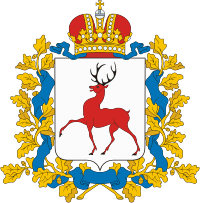 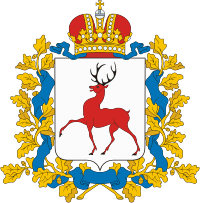 Были использованы следующие интернет ресурсы
http://www.archiv.nnov.ru/
http://traditio-ru.org/
http://images.yandex.ru/
http://geraldika.ru/
http://www.bankgorodov.ru/